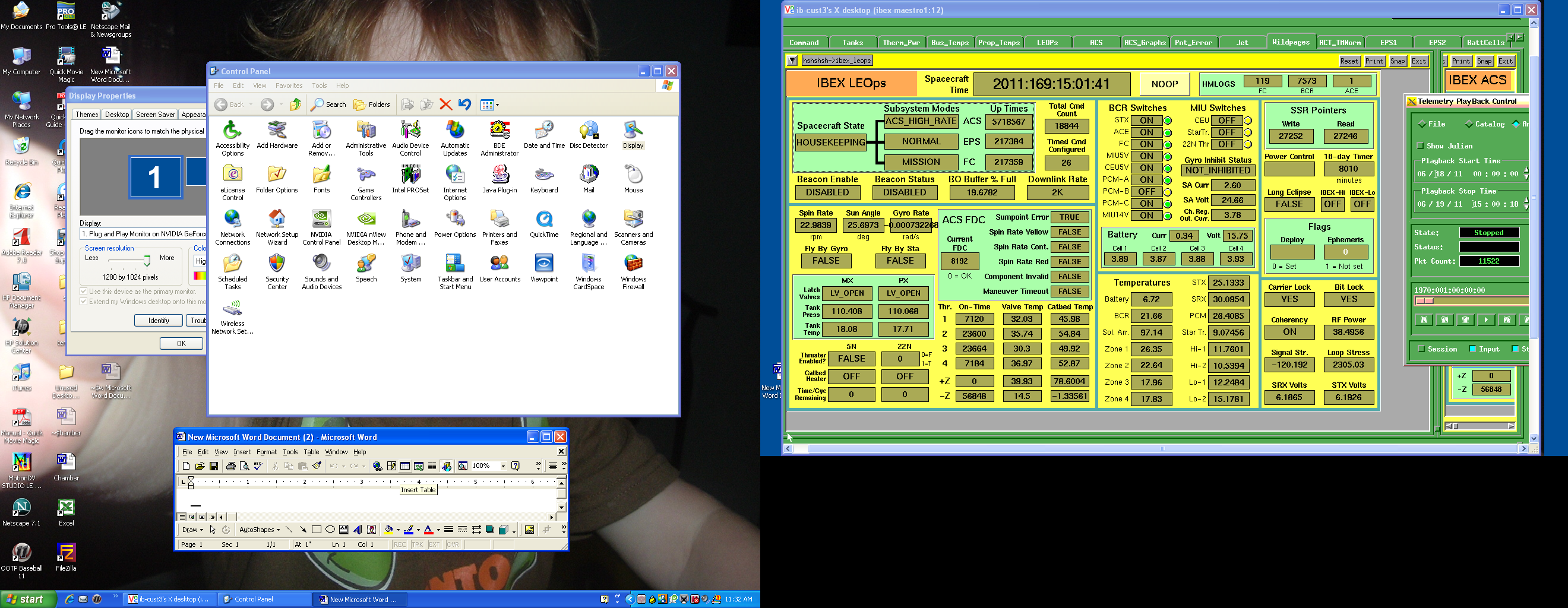 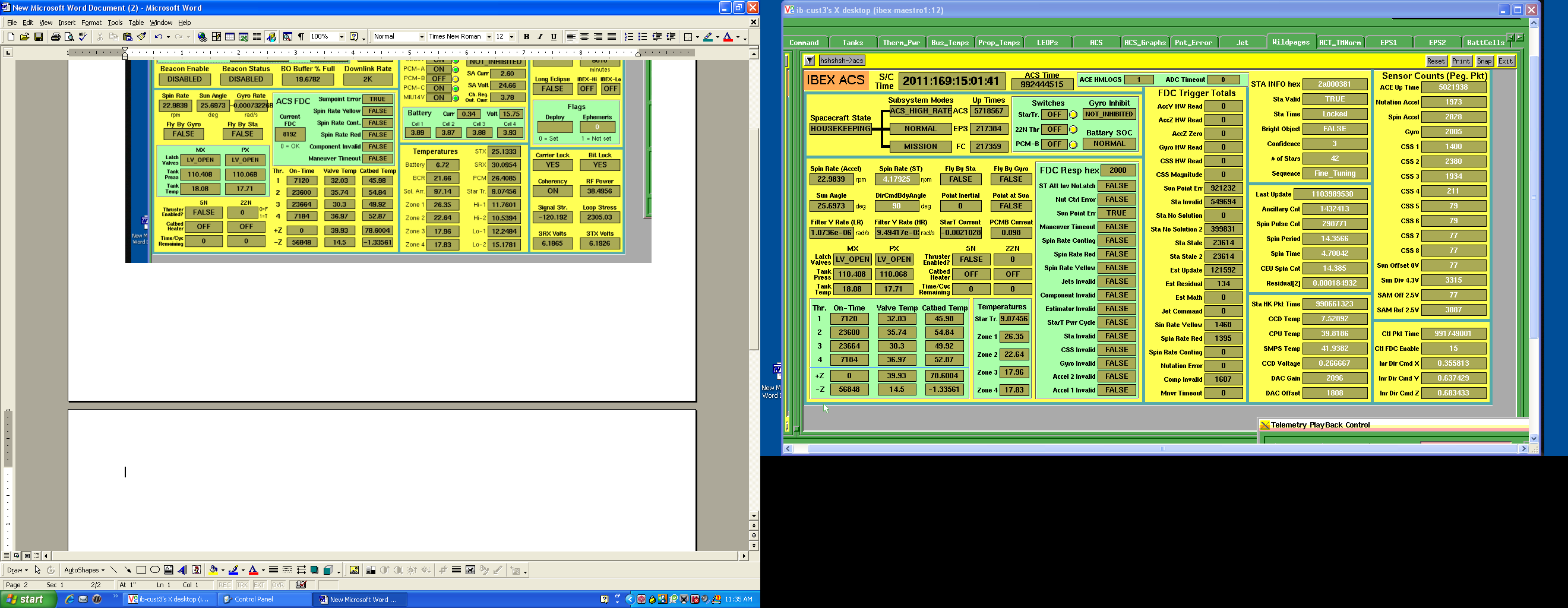 Re-point
Spin-up
ADV1
ADV2
ADV3
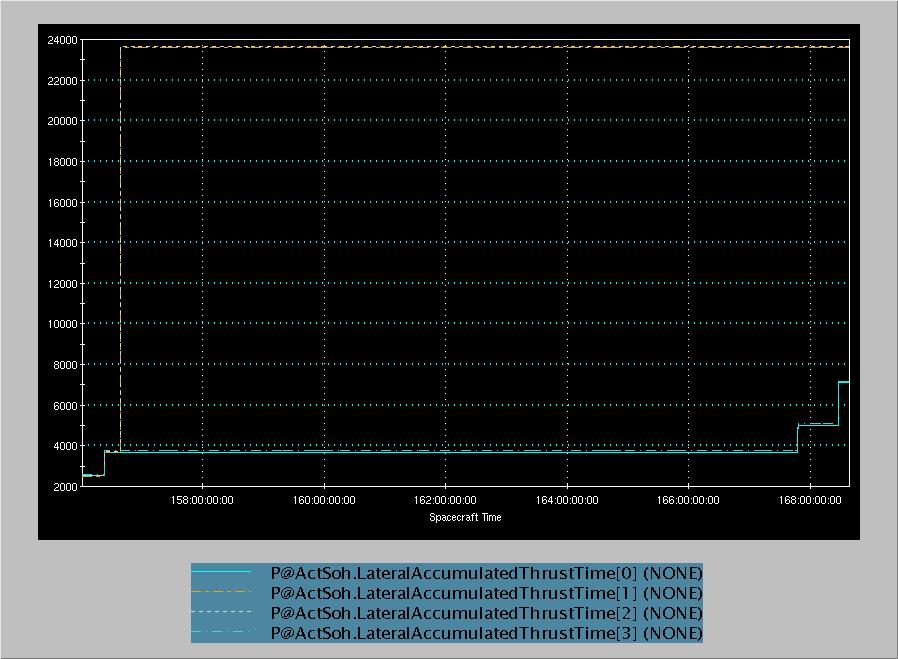 Re-point
Spin-up
ADV1
ADV2
ADV3
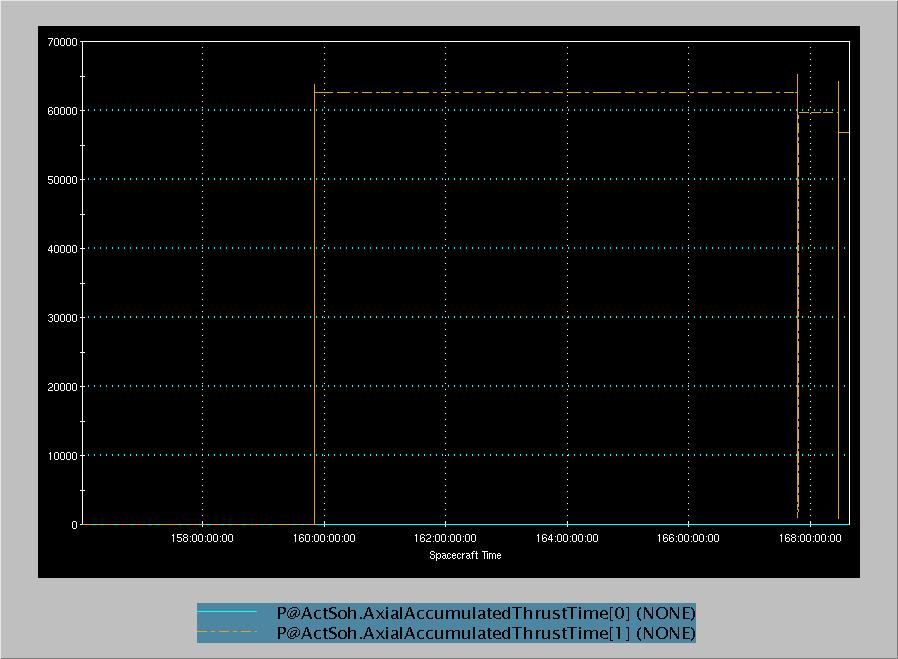 Re-point
Spin-up
ADV1
ADV2
ADV3
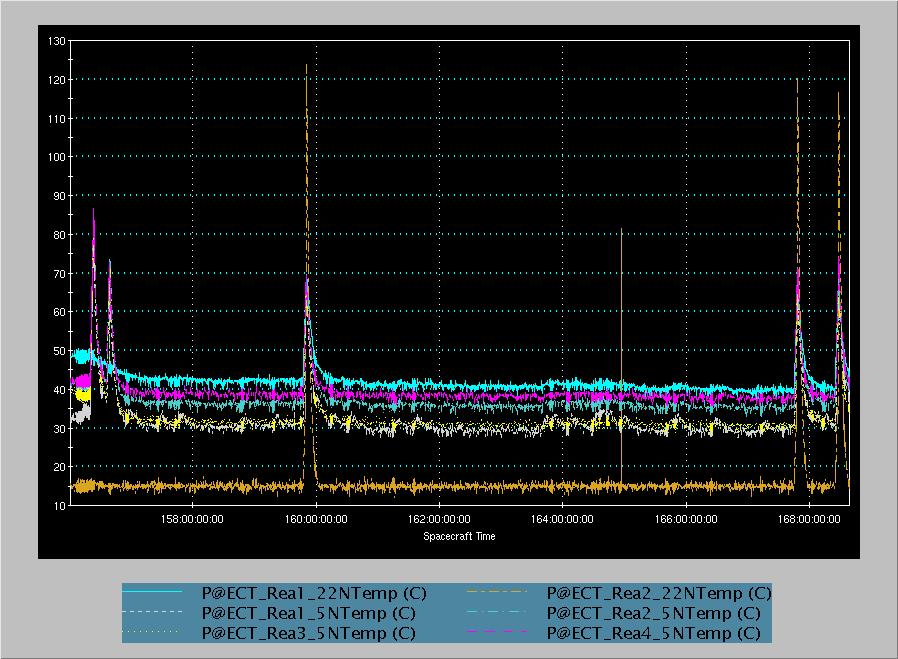 Re-point
Spin-up
ADV1
ADV2
ADV3
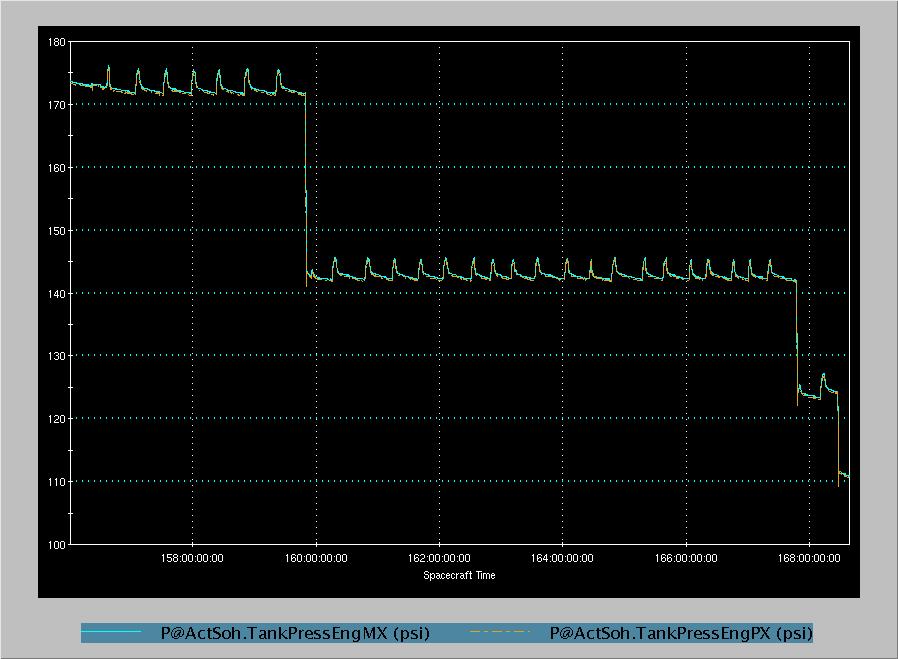 See Next Slide
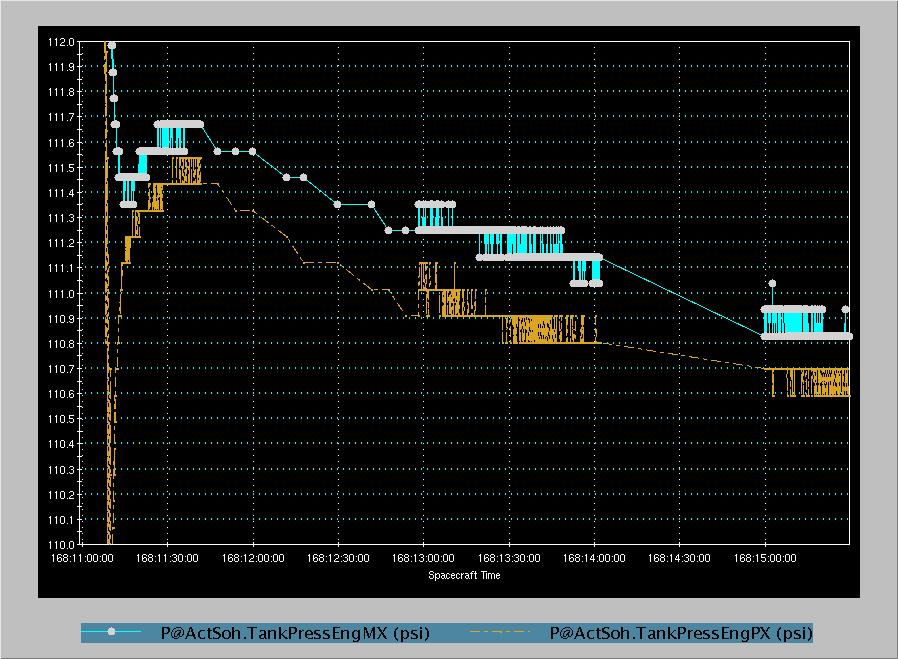 Re-point
Spin-up
ADV1
ADV2
ADV3
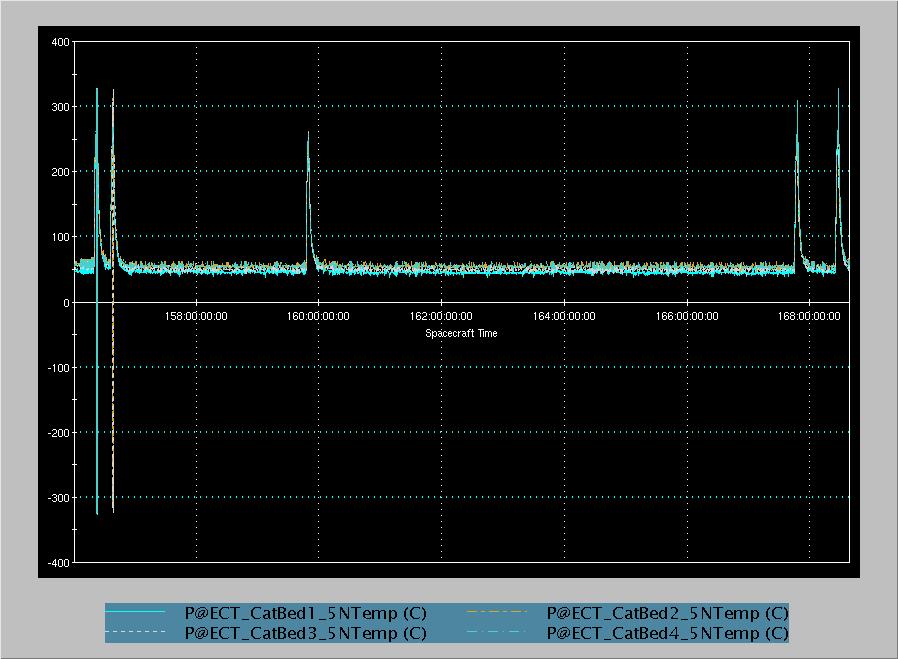 Re-point
Spin-up
ADV1
ADV2
ADV3
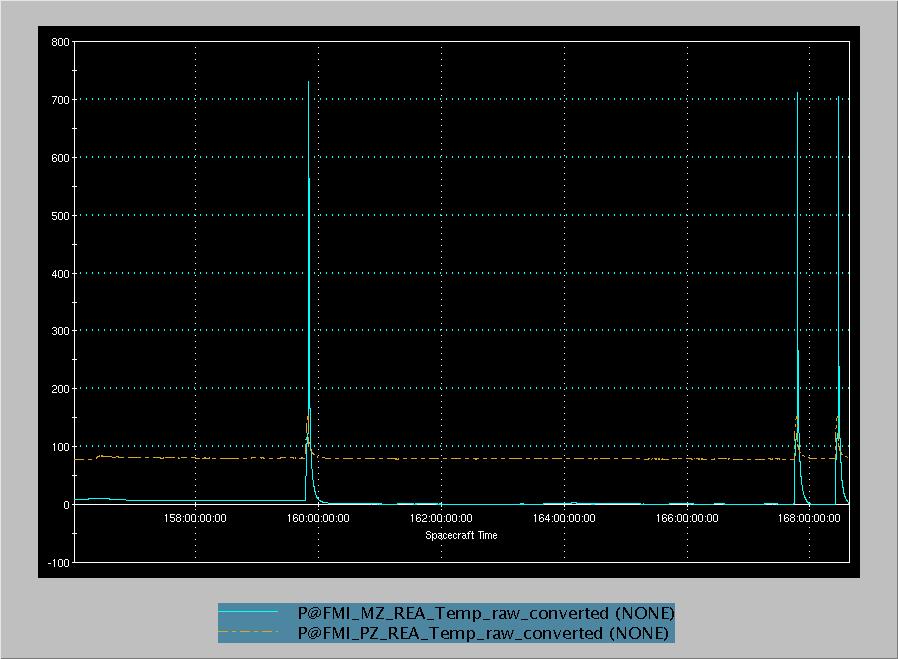 Re-point
Spin-up
ADV1
ADV2
ADV3
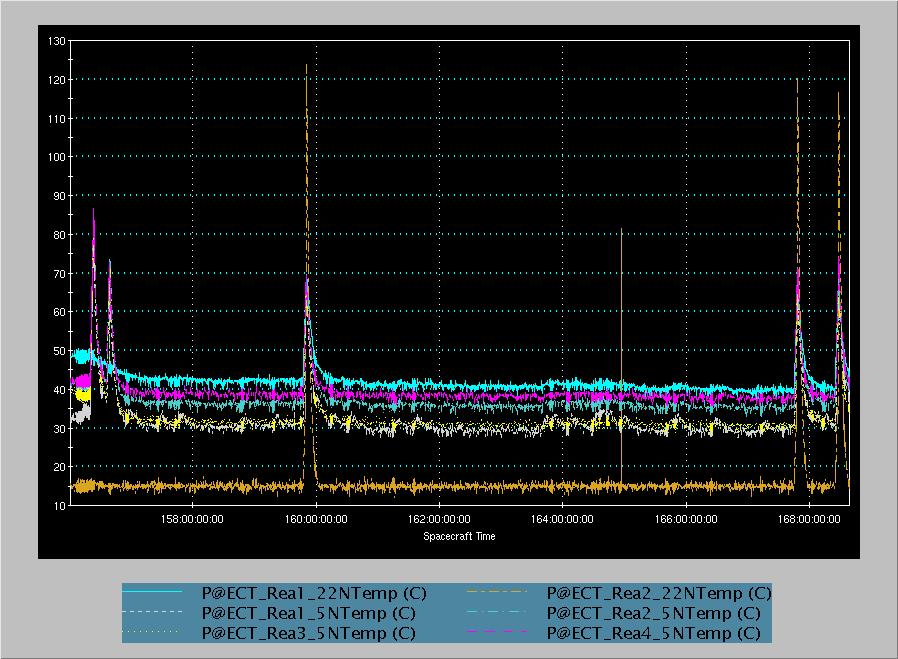 Re-point
Spin-up
ADV1
ADV2
ADV3
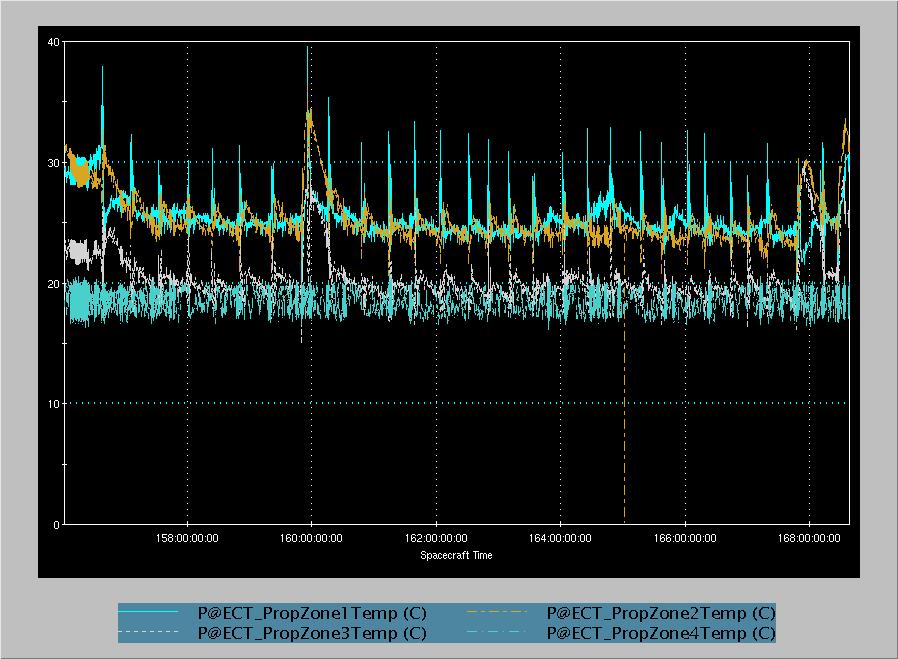 Re-point
Spin-up
ADV1
ADV2
ADV3
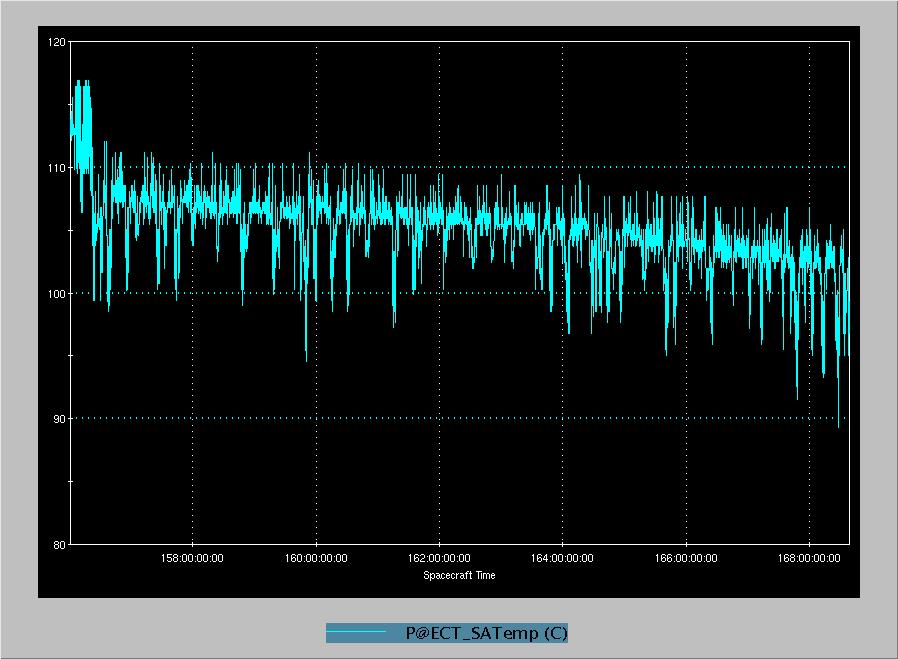 Re-point
Spin-up
ADV1
ADV2
ADV3
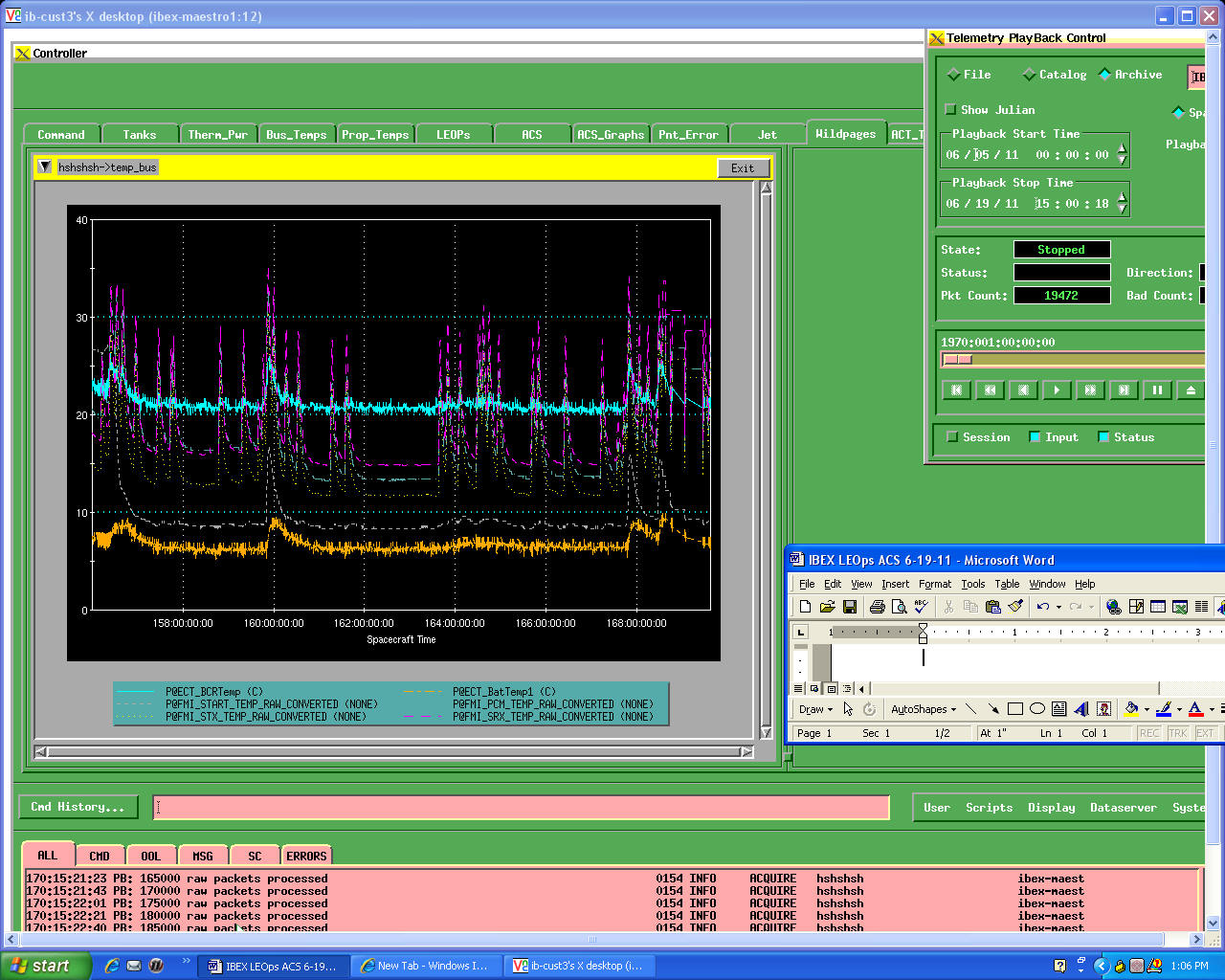 Re-point
Spin-up
ADV1
ADV2
ADV3
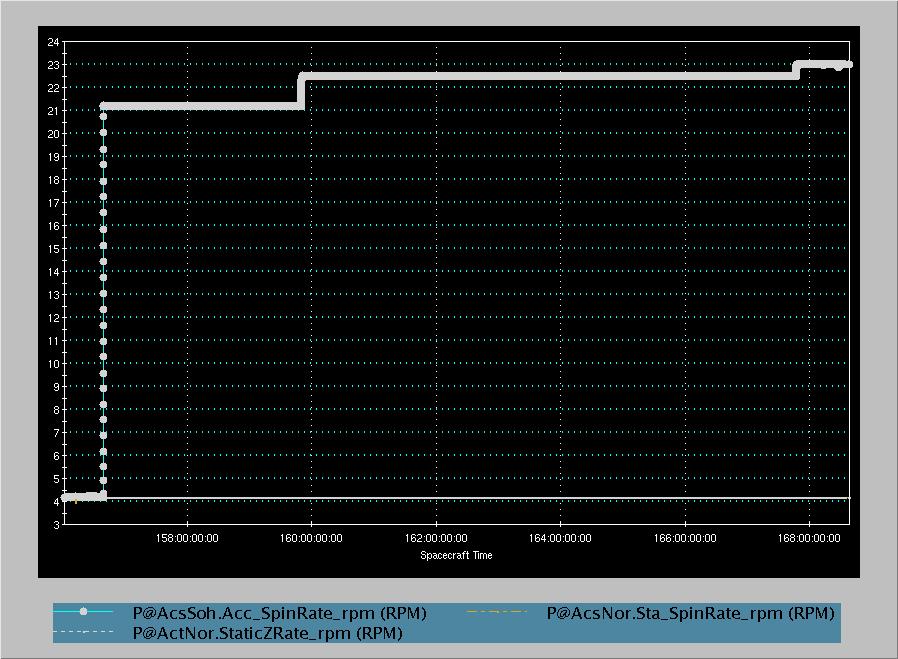 See Next Slide
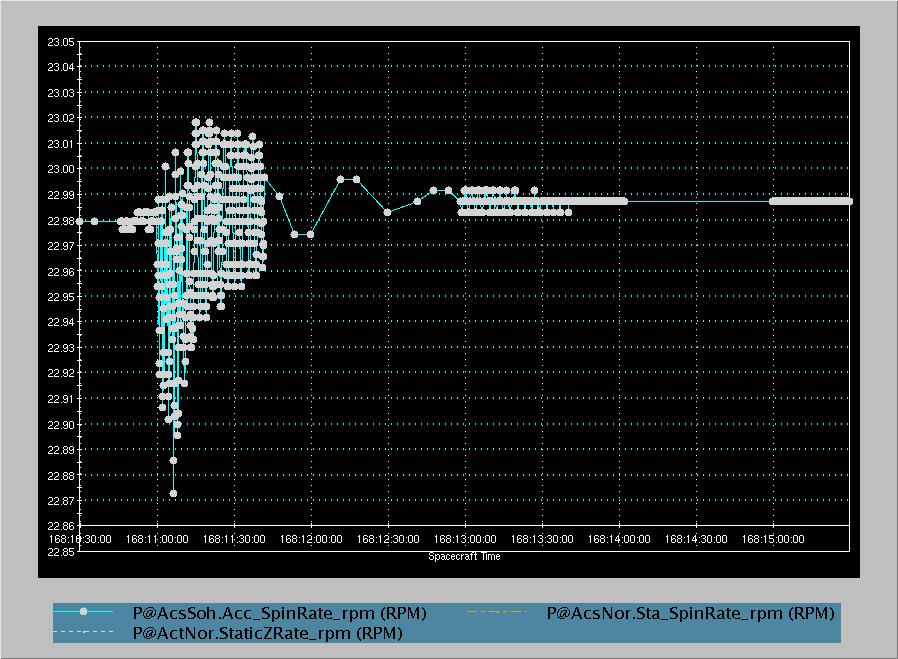 Re-point
Spin-up
ADV1
ADV2
ADV3
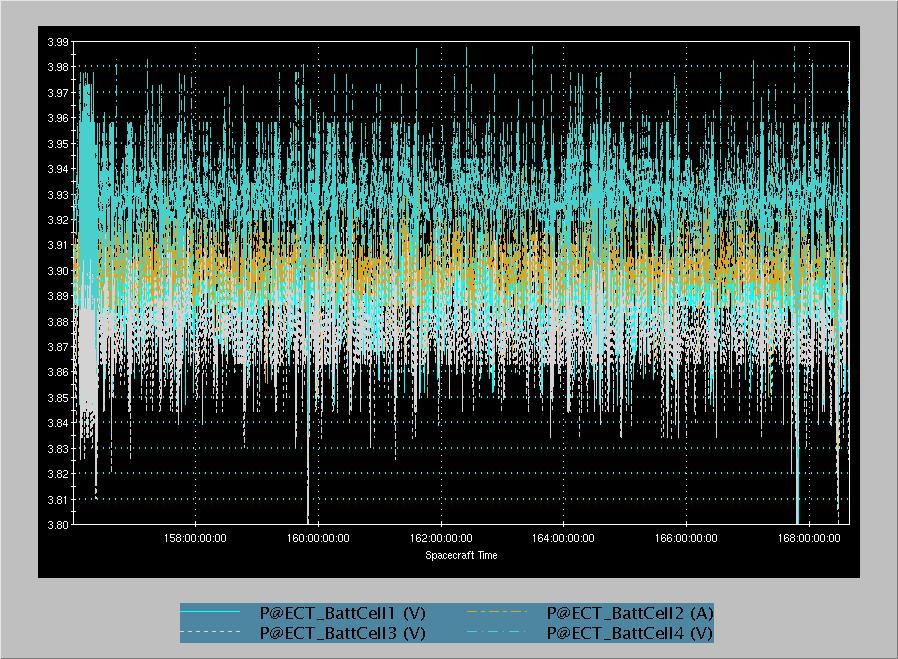 Re-point
Spin-up
ADV1
ADV2
ADV3
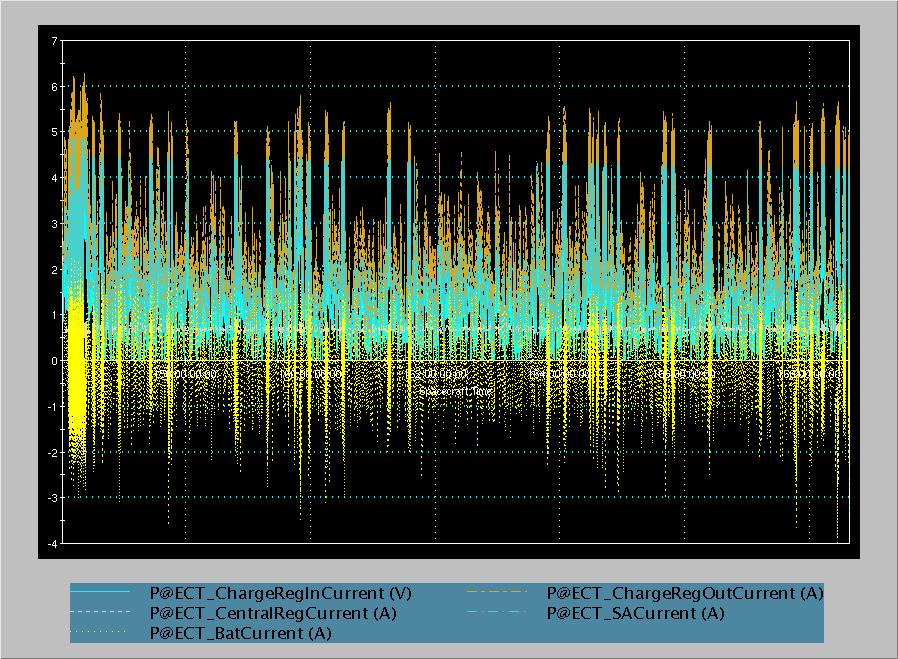